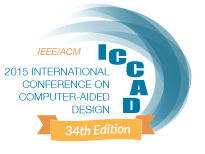 Mixed Cell-Height Implementation for Improved Design Quality in Advanced Nodes
Sorin Dobre+, Andrew B. Kahng* and Jiajia Li*

* UC San Diego VLSI CAD Laboratory
+ Qualcomm Inc.
Outline
Background and Motivation
Problem Statement
Related Work
Our Methodology
Experimental Setup and Results
Conclusion
Choice of Cell Height ?
In standard cell-based implementation …
Large cell height  better timing, but larger area and power
Small cell height  smaller area and power per gate, but large delay and more #buffers, pin accessibility issue
Can we mix cell heights to have better tradeoffs between performance and area/power  better design QoR?
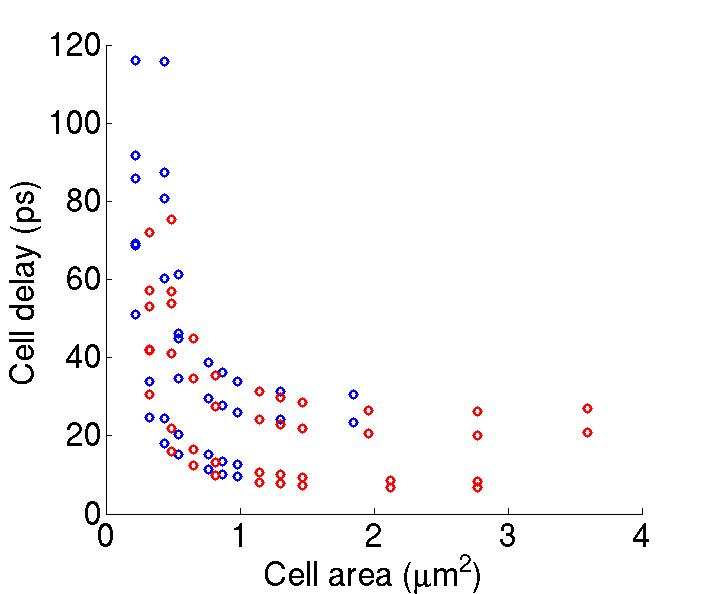 Technology: 28nm LP
RED: 12T cells = larger area, smaller delay
BLUE: 8T cells = smaller area, larger delay
Motivation of Mixing Cell Heights
Post-synthesis area and timing comparison among 12T-only, 8T-only and mixed cell heights at 28LP
12T-only tends to have large area
Weak drive strengths of 8T cells  #buffers↑  area↑
Mixing cell heights achieves >14% area reduction







No existing flow offers sub-block level mixed cell-height optimization
Our goal: mixed cell-height implementation (!)
Outline
Background and Motivation
Problem Statement
Related Work
Our Methodology
Experimental Setup and Results
Conclusion
Mixed Cell-Height Placement Problem
Given: design (i.e., gate-level netlist), timing constraints, Liberty files, and floorplan

Place design such that each cell instance is legally placed in a row with corresponding height 

Objective: minimum design area with target performance
Challenge 1: “Chicken-Egg” Loop
Conventional design flow
Synthesis
Heights of cell rows are defined by floorplan (site map) before placement

Choices of cell heights highly depend on placement solution
Floorplan
Floorplan
Placement
Placement
CTS/Routing
Challenge 2: Area Overheads
“Breaker cells” must be inserted  area cost
Vertical: P/G rail of a cell cannot encroach into adjacent-row cells
Horizontal: well-to-well spacing rule
Other layout constraints 
N-well sharing  even number of rows in a region
Alignment with routing and poly tracks
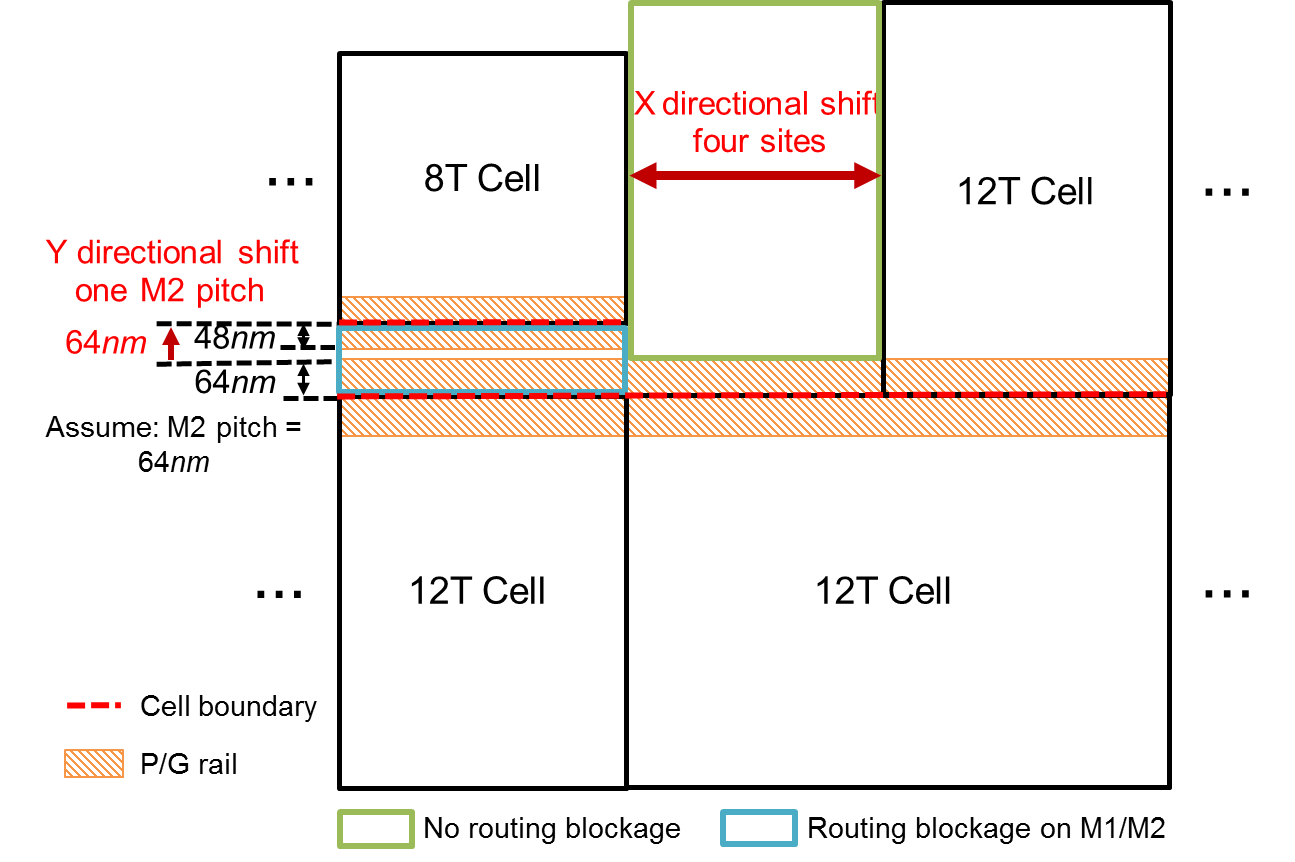 Challenge 2: Area Overheads
“Breaker cells” must be inserted  area cost
Vertical: P/G rail of a cell cannot encroach into adjacent-row cells
Horizontal: well-to-well spacing rule
Other layout constraints 
N-well sharing  even number of rows in a region
Alignment with routing and poly tracks
Mixed cell-height implementation must comprehend these challenges
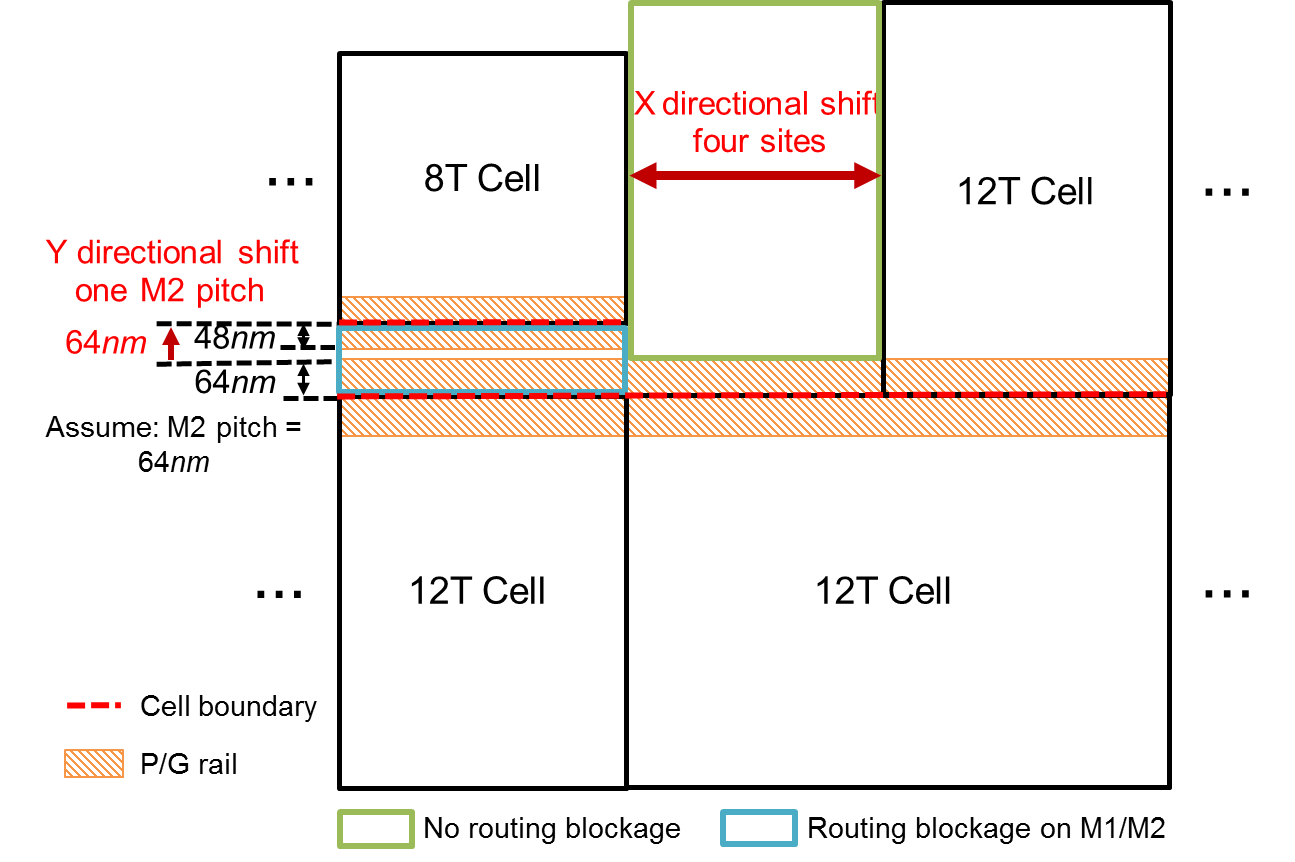 Outline
Background and Motivation
Problem Statement
Related Work
Our Methodology
Experimental Setup and Results
Conclusion
Related Works
No previous work on sub-block level mixed cell-height design
Similarity to voltage island placement
Assign certain cell attribute with different values (height, Vdd)
Area cost (breaker cells, level shifters)
[Wu05][Ching06] propose partitioning methods to define power domains 
[Wu07] considers timing constraints and cell placement
[Guo07] embeds voltage-island-aware optimization to partitioning-based placement
More challenges in mixed cell-height design
Chicken-and-egg loop
Area impact of cell height choices
Outline
Background and Motivation
Problem Statement
Related Work
Our Methodology
Experimental Setup and Results
Conclusion
Overall Flow
: with libraries of all cell heights
Logic Synthesis
Initial placement
: with revised cell LEF such that all cells have the same height (== min cell height), but scale cell width to maintain same area
Floorplan region definition
Placement Legalization
12T cell
8T cell
Floorplan Update
: based on the partition (floorplan definition) results, with cell rows of actual heights and breaker cells
Cell mapping
Routing / RoutOpt / STA
: with commercial P&R, STA tools
Example of Overall Optimization Flow
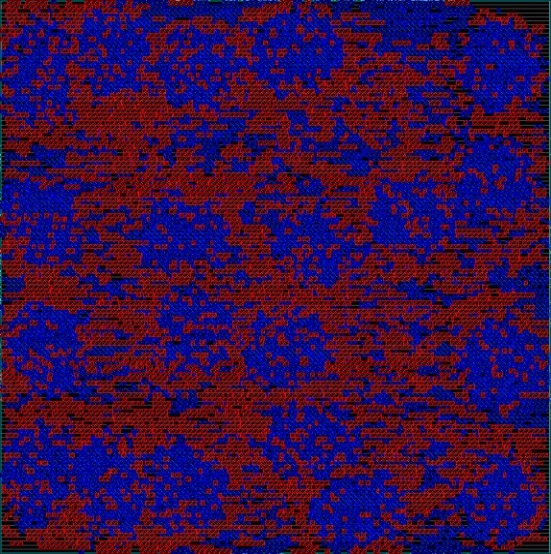 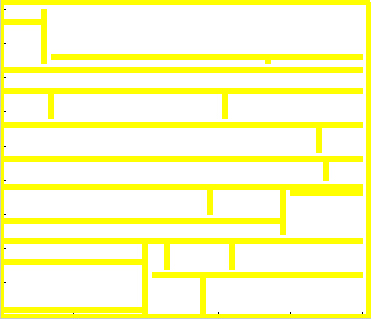 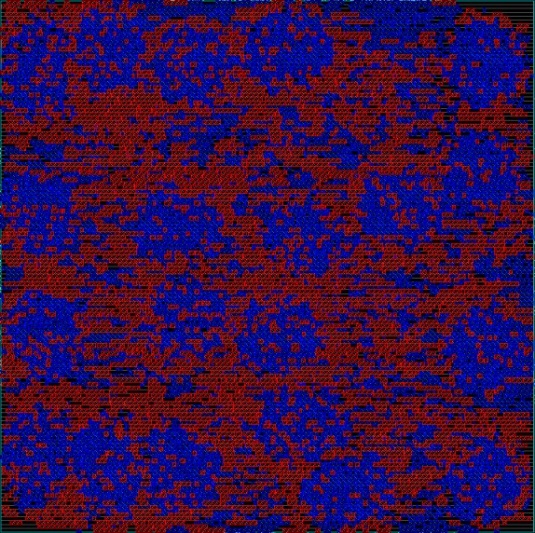 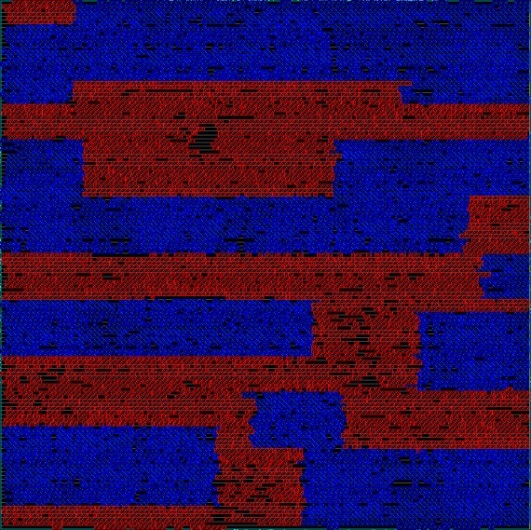 Initial placement
(8T/12T cells “freely” placed)
Partitioning
(Yellow blocks = regions)
Legalization
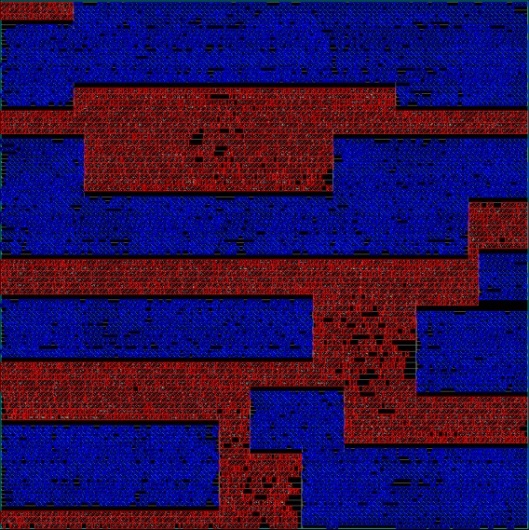 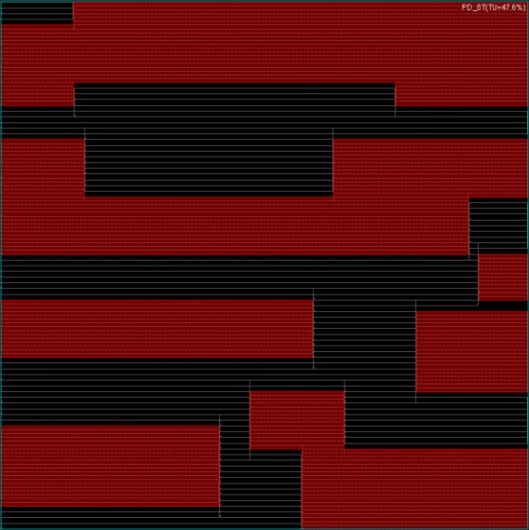 Technology: 28nm LP
Design: AES
BLUE: 8T cells  
RED: 12T cells
Mixed-height placement
New floorplan
Floorplan Partitioning and Region Definition
Partition block into rectangular regions with specific cell heights
Dynamic programming formulation
cost(x1, y1, x2, y2) = total area of minority cells in region (x1, y1, x2, y2)
for k := 1 to U    for x1 := 0 to M, y1 := 0 to N, x2 := x1+1 to M, y2 := y1+1 to N        cost (x1, y1, x2, y2, k) =  min(x1 ≤ x ≤ x2, y1 ≤ y ≤ y2, 0 < t < k)  { cost(x1, y1, x, y2, t) + cost(x, y1, x2, y2, k-t-1) + breaker_cell_cost , // H cuts cost(x1, y1, x2, y, t) + cost(x1, y, x2, y2, k-t-1) + breaker_cell_cost  }  // V cuts    endforendforreturn min(1 ≤ k ≤ U) cost(0, 0, M, N, k)

Runtime complexity = O((M+N)(M∙N∙U)2)
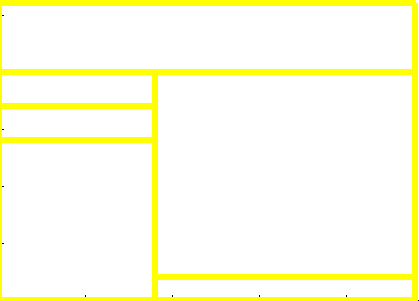 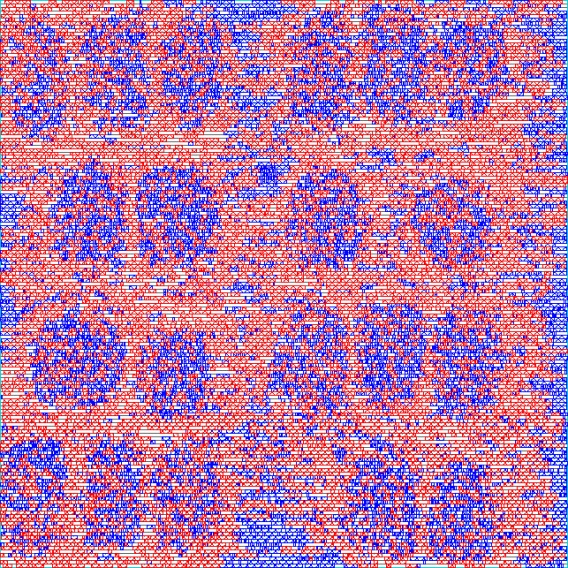 8T
12T
8T
12T
12T
8T
Example
BLUE: 8T cells  
RED: 12T cells
Timing-Aware Placement Legalization
Iterative optimization with two knobs
Cell displacement (e.g., move 8T cells from 12T region to 8T region) 
Cell-height swapping (e.g., size 12T cells to 8T cells in 8T region)
Optimization framework
SoC Encounter
ECOs (displacement, gate sizing, placement legalization, trial routing)  
Parasitic extraction
Timing analysis
SoC Encounter
ECOs (displacement, gate sizing, placement legalization, trial routing)  
Parasitic extraction
Timing analysis
Timing slack
Wire RC
Routing overflow
Moves (= displacement & gate sizing)
TCL socket
Cell location
Optimizer
Displacement of cells
Swap cells across heights
Area recovery
Timing recovery
Internal Timer
Gate delay: Liberty LUT
Gate slew: Liberty LUT
Wire delay: D2M
Wire slew: Peri
Trial
moves
Slacks
Optimizer
Displacement of cells
Swap cells across heights
Area recovery
Timing recovery
Internal Timer
Gate delay: Liberty LUT
Gate slew: Liberty LUT
Wire delay: D2M
Wire slew: Peri
Iterative Optimization Flow
Mapping Cells to Original Heights/Widths
Recall: In initial placement, cells have the same height (== minimum cell height), but scaled widths to maintain the same cell area
In the updated floorplan (which have same area but different cell rows), we scale cells back to their original heights/widths and map them to updated cell rows 

Our method (illustrated on 2D mesh)
Embed mesh graphs to larger aspect ratios based on [Ellis91]
Maximum (new wirelength / original wirelength) = r + 1 / r (r = original cell height / minimum cell height, e.g., for 12T/8T case, r = 1.5)
12T cell
8T cell
Original cell height (hP) / min cell height (hN) = 5/4
Partition area does not change
Due to scaled cell heights/widths a 5x4 mesh is embedded into a 4x5 mesh
Circled edge has the maximum WL increase
hp / hN
1
1
hN / hp
Cell Mapping Flow (General Cases)
Map cells from original floorplan to updated cell rows
Placement density on each updated row honors original average row density
Mapping procedurefor each row R in the updated floorplan    while cell density on R is less than required density        Map cells in ith row of original floorplan to updated rows         // sort cells in increasing order of widths         ++i    endwhile    place mapped cells ordered by their X-coordinates in original floorplan endfor
Average wirelength penalty on 23 implementations of four designs is 0.8%
Outline
Background and Motivation
Problem Statement
Related Work
Our Methodology
Experimental Setup and Results
Conclusion
Experimental Setup
Designs: AES, MPEG (from OpenCores website)
Technology: 28nm LP, dual-VT, 8T/12T 
Tools
Synthesis: Synopsys Design Compiler vH-2013.03-SP3
P&R & timing analysis: Cadence EDI System 14.1
Power analysis: Synopsys PT-PX vH-2013.06-SP2
Modeling breaker cell costs
Horizontal cost: 0.544μm (= four placement sites)
Vertical cost: 0.8μm (= eight M2 pitches)
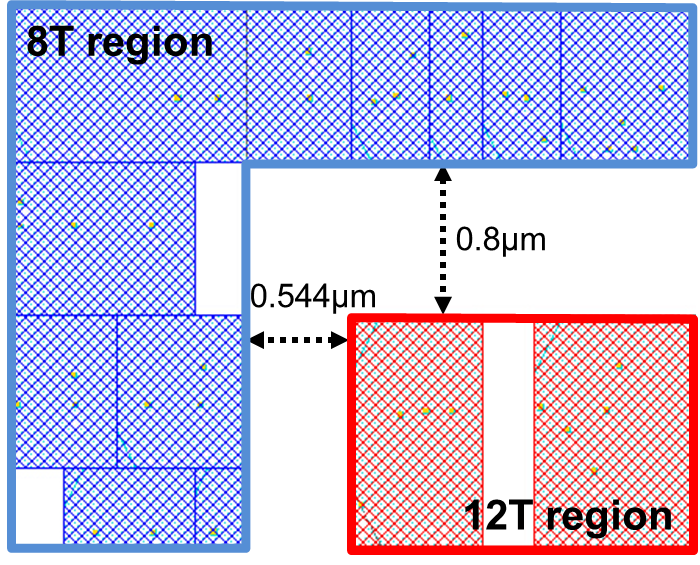 Area/Performance Benefits from Mixing Cell Heights
Pareto curves of power-area tradeoff
Up to 25% area benefit over 12T designs
Up to 20% performance benefit over 8T designs
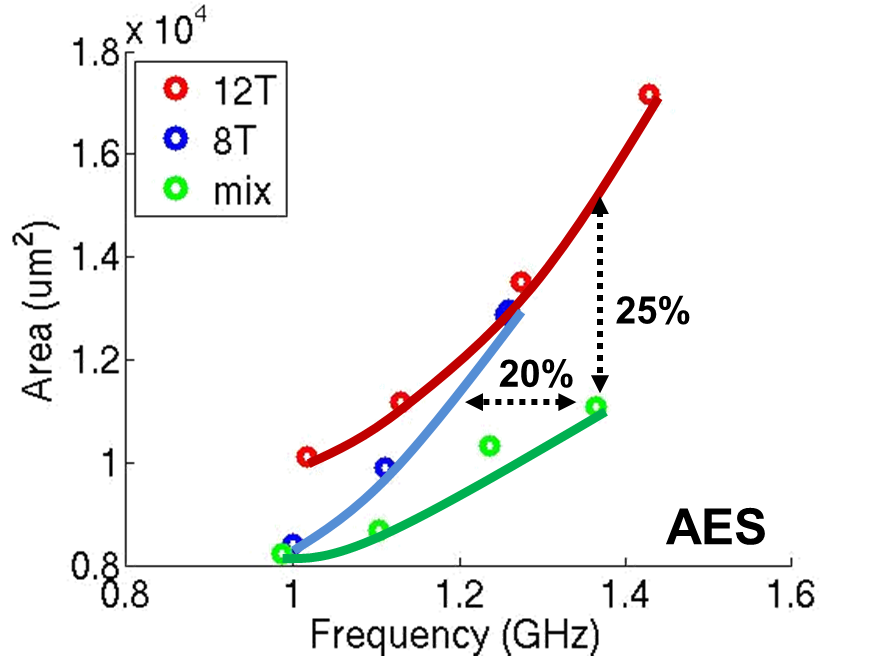 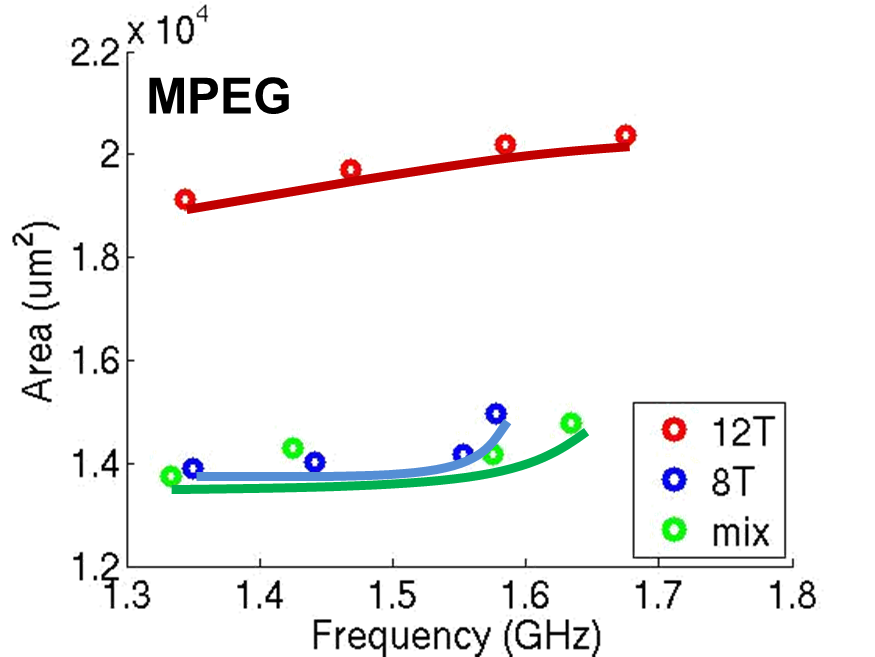 Power Benefits from Mixing Cell Heights
Iso-performance power comparison with voltage scaling
Re-optimize design if the supply voltage scaling > 30mV
Similar power with single-height designs 
Mixed cell height dominates in area-frequency tradeoff (previous slide)
Power penalty is not captured in our cost function
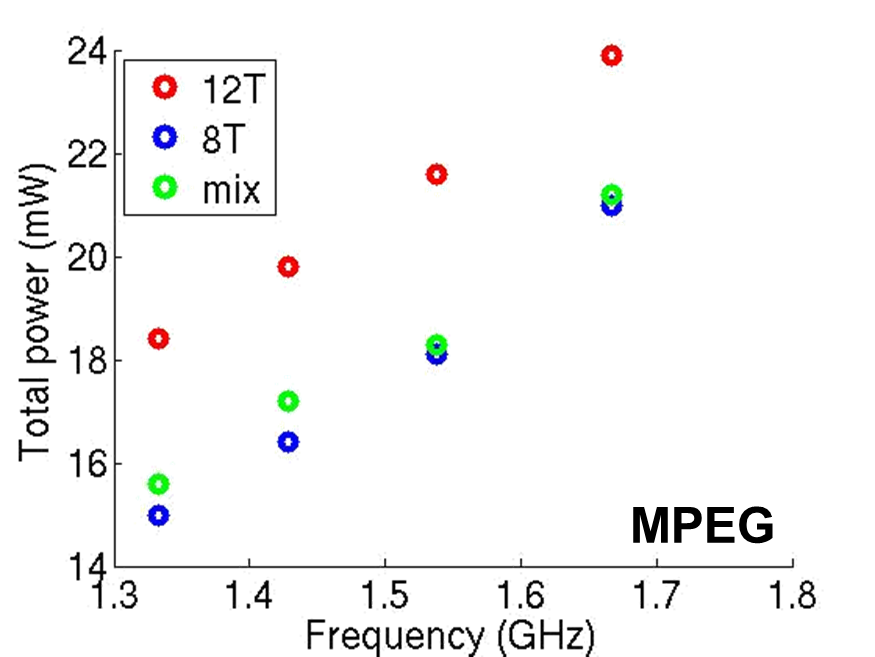 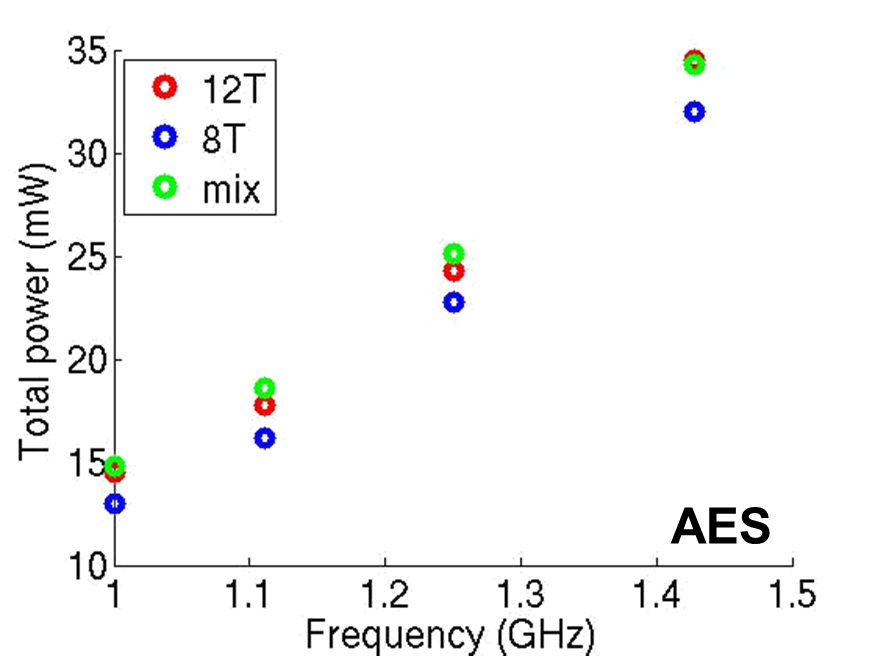 Outline
Background and Motivation
Problem Statement
Related Work
Our Methodology
Experimental Setup and Results
Conclusion
Conclusion
Novel physical design optimization flow to mix cells with different heights within a single place-and-route block 
Address the “chicken-and-egg” loop between floorplan site definition and the post-placement choice of cell heights
Comprehend “breaker cells” area overhead and layout constraints 
Achieve 25% area reduction, while maintaining performance, compared to single-height design flows

Future works
Mixed cell-height clock tree synthesis flow
More comprehensive cost function to trade off performance, power, area and wirelength
Thank you!